CIS Y4 Introduction to the Careers Service
Stephen Smith
Careers Consultant  
University of Strathclyde Careers Service
www.strath.ac.uk/careers

@StephenCareers
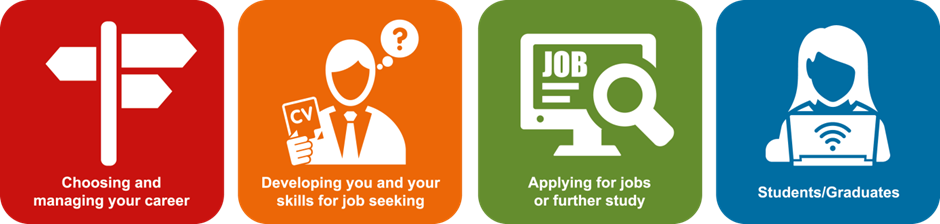 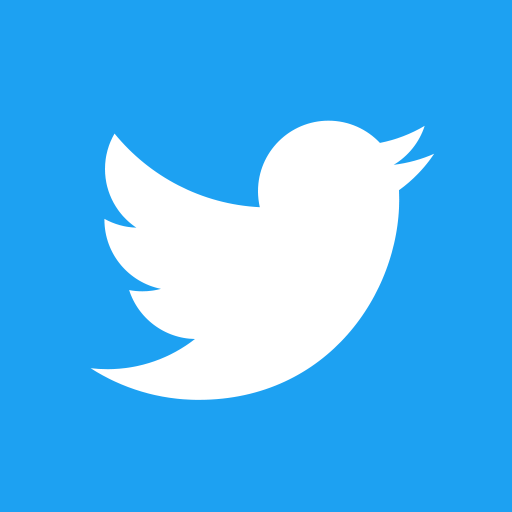 1
What are we here for?
Help you explore your options and decide on a career

Help you to make a plan to achieve your career goals

Help you to successfully apply to opportunities
2
Where are we?
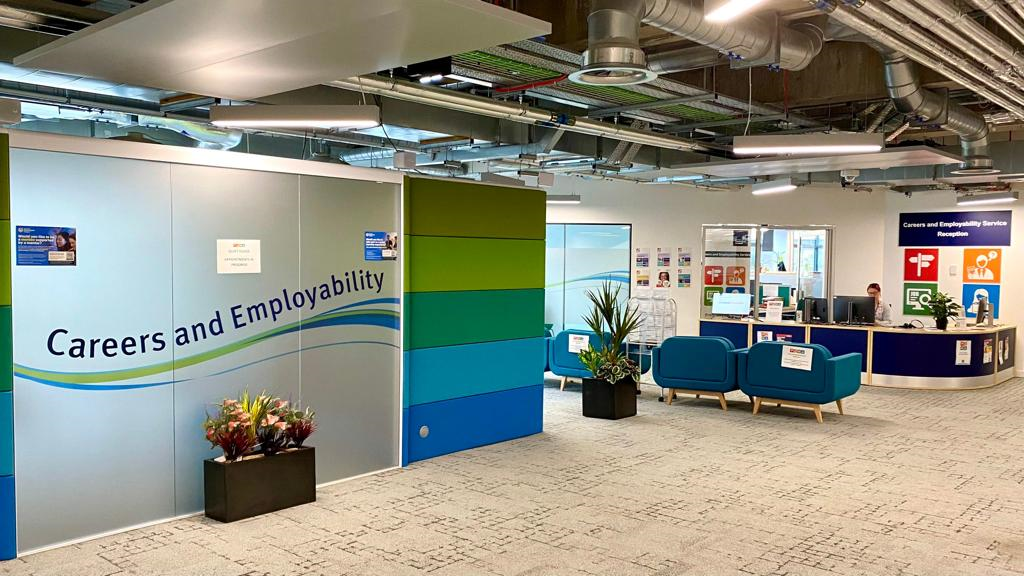 Careers Service, L4, Jocelyn Bell-Burnell Wing, Learning & Teaching Building
3
Resources – UG Careers Module
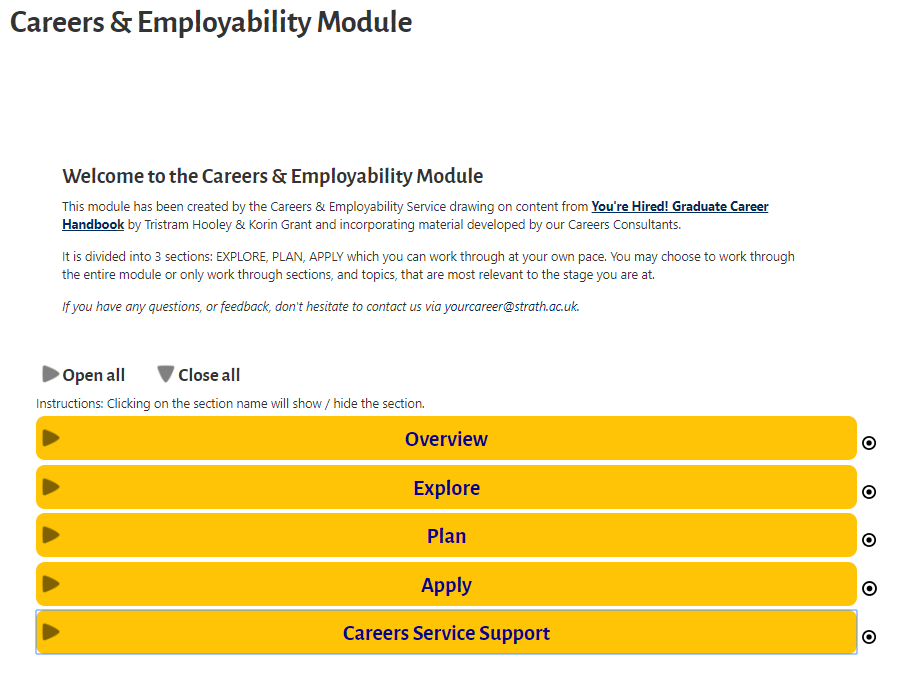 https://www.strath.ac.uk/professionalservices/careers/students/modules/undergraduatecareersmodule/
4
Resources – Careers Website
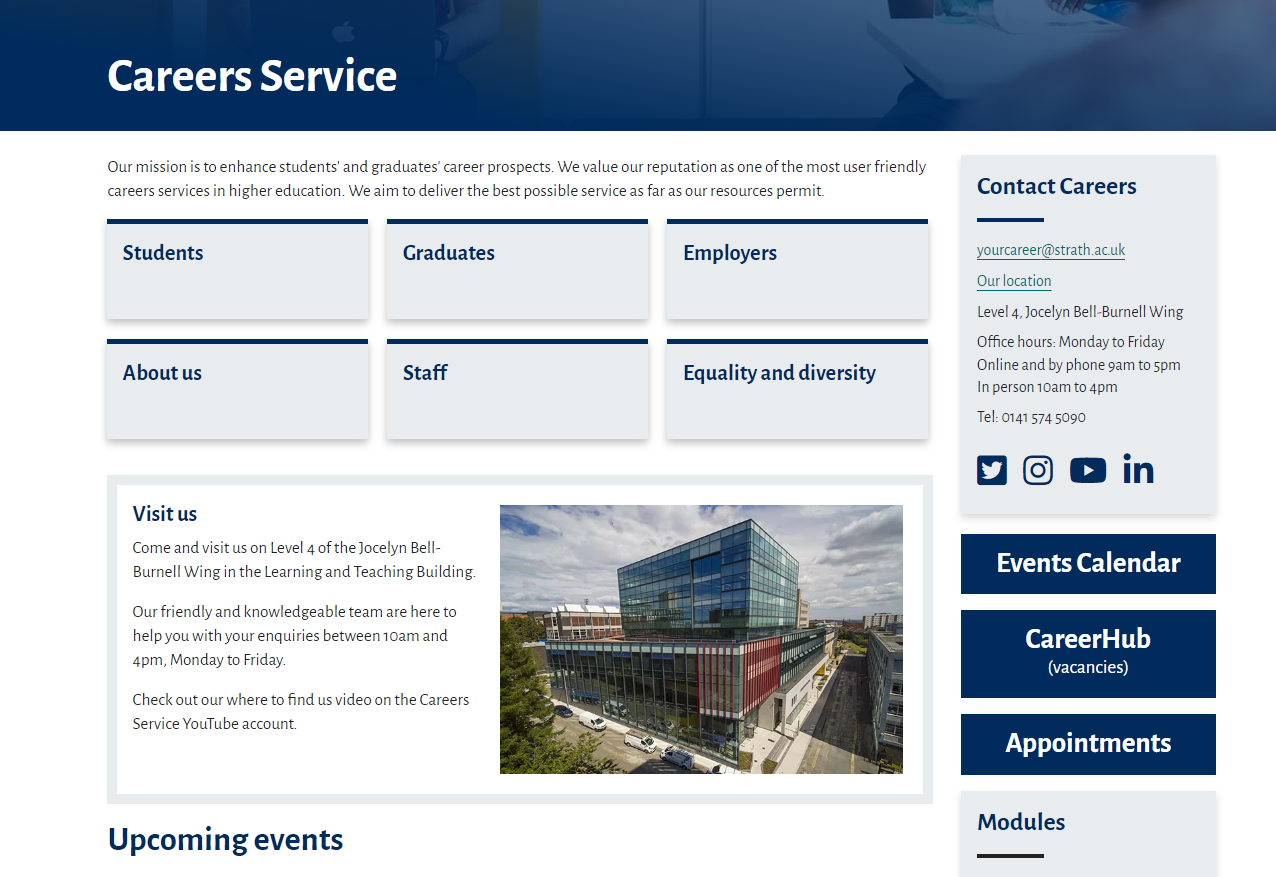 https://www.strath.ac.uk/professionalservices/careers/
5
Resources – Careers Toolkit
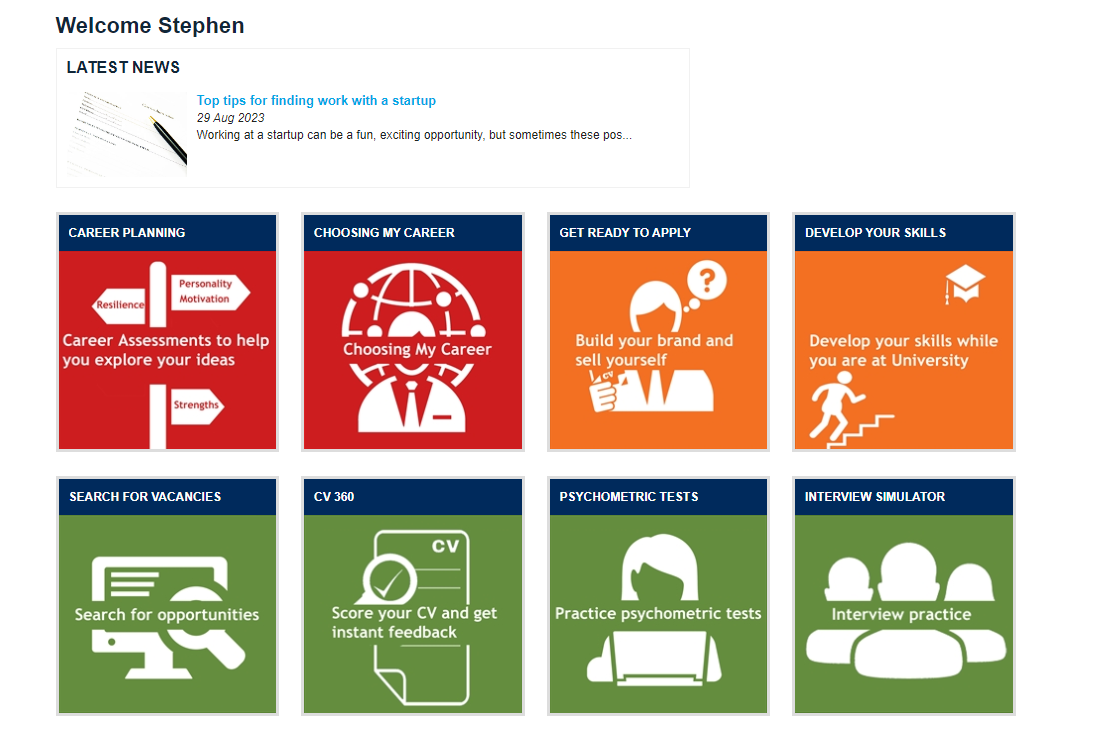 https://www.abintegro.com/welcome/Strathclyde-University
6
Graduate Opportunities
Start searching now for graduate programmes/schemes
Careers Service Information & Resources: Looking for a Job https://www.strath.ac.uk/professionalservices/careers/students/lookingforajob/ 
Use our occupational resources ‘I want to work in…’ to help with your search https://www.strath.ac.uk/professionalservices/careers/students/choosingacareer/iwanttoworkin/ 
MyCareerHub Strathclyde (Vacancy Portal) https://careerhub.strath.ac.uk/students/login
 Job search website for STEM students https://www.gradcracker.com/ 
Company Websites 
Events Calendar https://careers.strath.ac.uk/Events
7
THE SCOTTISHGRADUATE FAIR 2023
Date: 27 and 28 September 2023
Time: 11am to 4pm (each day)
Location: Technology and Innovation Centre (TIC), 99 George Street, Glasgow, G1 1RD
The Scottish Graduate Fair is the highlight of the recruitment season. 
Now in its 34th year,  it is the biggest graduate, postgraduate and internship recruitment event in Scotland attracting students and graduates of all disciplines and a variety of graduate employers and postgraduate recruiters.

More information at - www.scottishgraduatefair.org.uk
Scan here to register!
@ScotGradFair      
#ScotGradFair23
Free to attend! Open to all Students & Graduates from all Universities.
TECHNOLOGY FAIR 2023
Careers & Employability Service
Date: Thursday 9th November
Time: 1pm - 4pm
Location: Technology & Innovation Centre (TIC),
99 George Street, Glasgow, G1 1RD
The Technology Fair provides you with the opportunity to meet the leading tech firms who are looking to recruit from the University of Strathclyde and are offering internships and graduate roles.

This event is open to all students considering a career in IT and the tech industry.
Register NOW to attend!
Saltire Scholar Programme
The Saltire Scholar Programme is open to all students in their penultimate or final year of study at a Scottish university. It is open to students from all degree backgrounds.








Register your interest - https://www.entrepreneurialscotland.com/programmes/saltire-scholar-programme/become-a-scholar 
Saltire Scholar Information Session Information Session, 26 Sept (1pm-3pm)
http://tinyurl.com/4eyb22w9
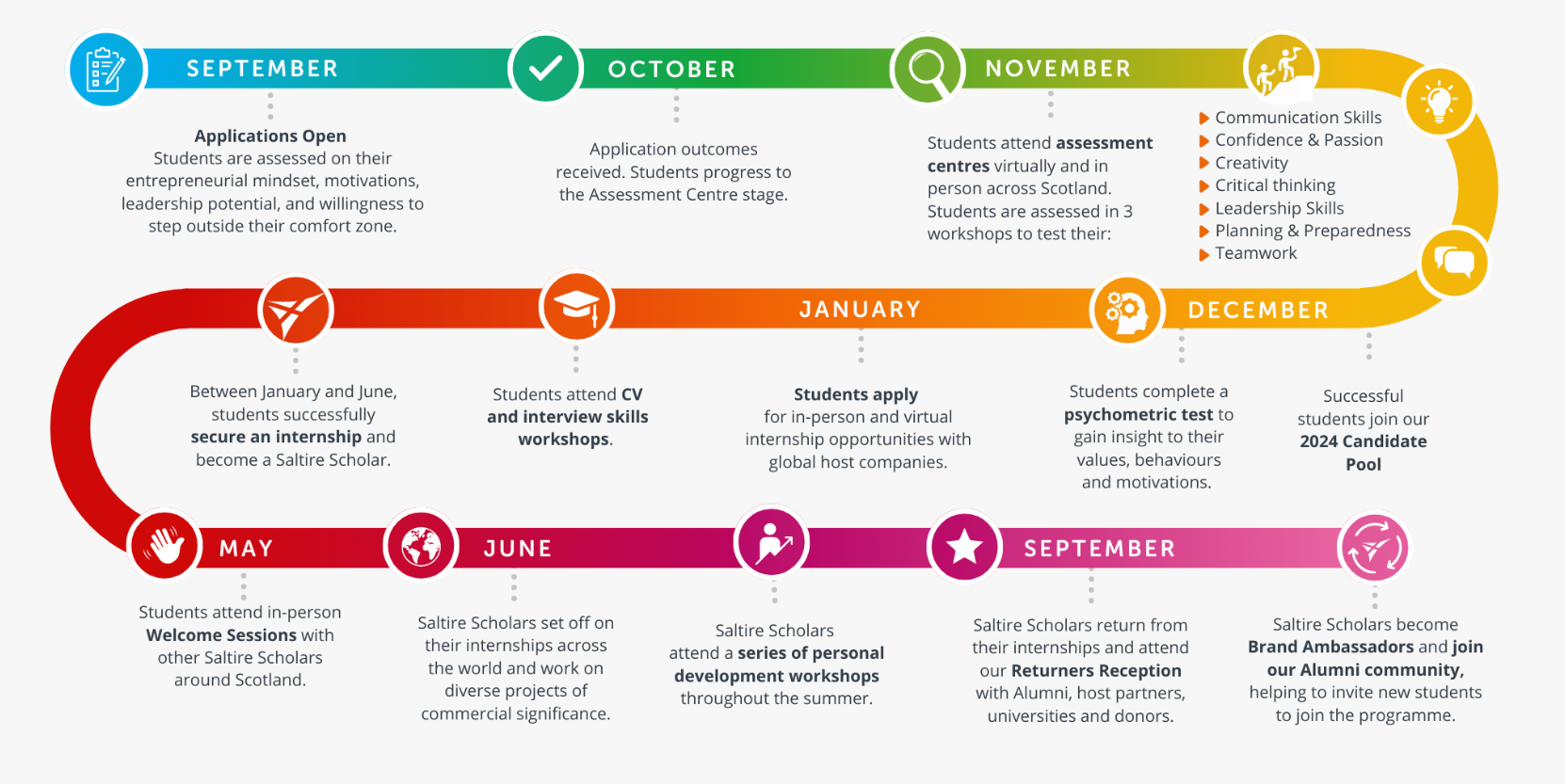 10
[Speaker Notes: Timeline
Applications opening Monday 11th September.
Applications close Tuesday 3rd / Wednesday 4th October (4 weeks).
Application outcomes sent Monday 16th October.
Assessment Centre bookings open Wednesday 18th October.
Assessment Centres Mon 30th October – Fri 17th November (3 weeks).
Virtual Assessment Centres 20th, 21st, 22nd November.
AC outcomes sent by Friday 1st December.
First tranche of internships published January 2024.]
Careers Service Support
Guidance Appointment	30 mins	Book with Reception
Practice Interview 		45 mins	Book with Reception
CV Check 			20 mins	Book Online
Employer Events		1-2 hrs		Book Online 
Briefing Sessions		30 mins	Book Online 

Reception: Careers Service, L4, Student Experience, Learning & Teaching Building. Email yourcareer@strath.ac.uk
11